Formation des coaches de l’observatoire des aires protégées et biodiversité  en Afrique de l’Ouest et Afrique Centrale Kinshasa du 20 au 31 mai 2019
Au delà.....des outils d'efficacité de la gestion des aires protégée
Améliorer l'efficacité de gestion des aires protégées et des réseaux d'AP

BIOPAMA - OBSERVATOIRES – IMET
Système d’information
Au delà.....
des outils d'efficacité de la gestion des aires protégée
QUI ne PEUT MESURER ne PEUT GERER
« … l’évaluation de la façon dont une aire protégée est gérée doit principalement analyser la mesure dans laquelle les valeurs sont protégées et les résultats et les objectifs sont atteints. » (CMAP, 2006)
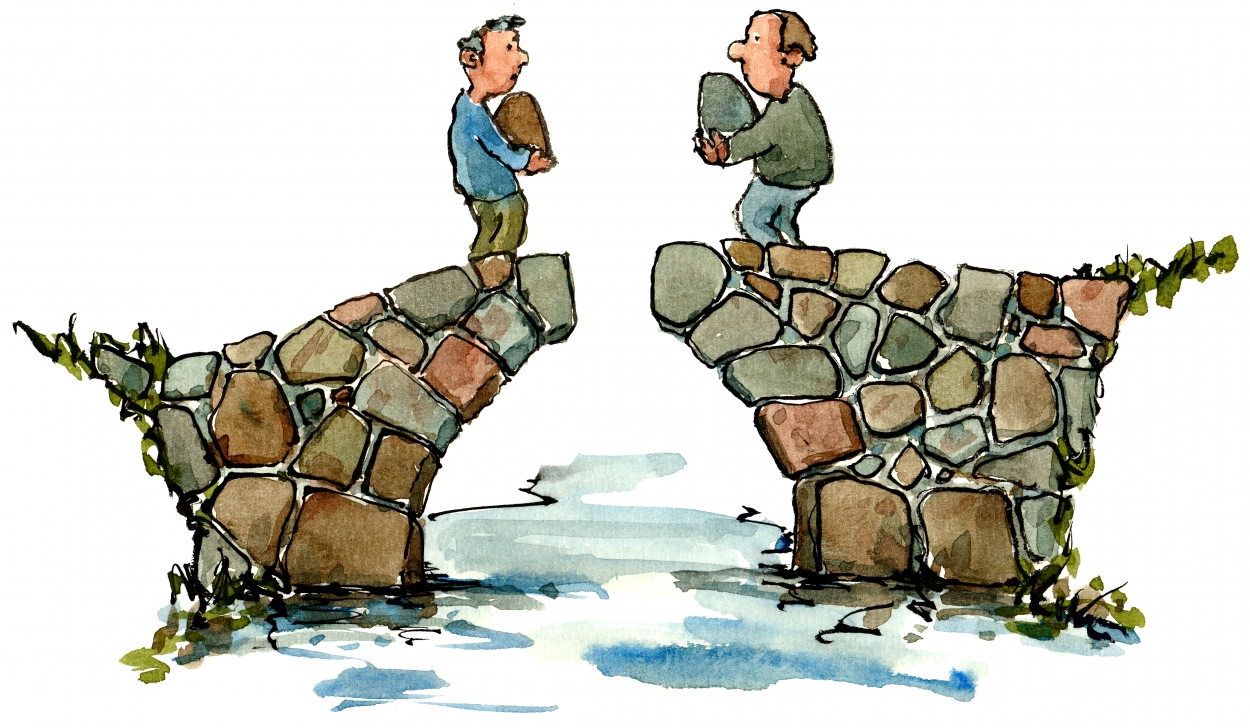 BIOPAMA
Schéma d'organisation et d'orientation de l'information vers l'analyse et la prise de décision
Des passerelles entre les acteurs
IMET
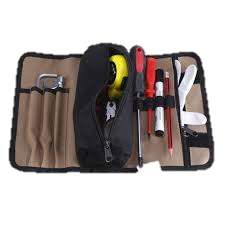 Un outil entre plusieurs outil
Un outil composé de plusieurs outils
Un appareil photo
Un éclairer
Un pont entre suivi et planification
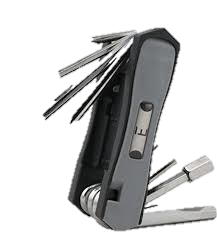 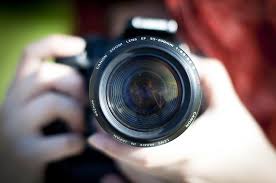 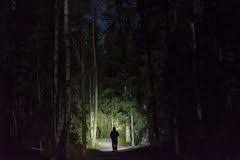 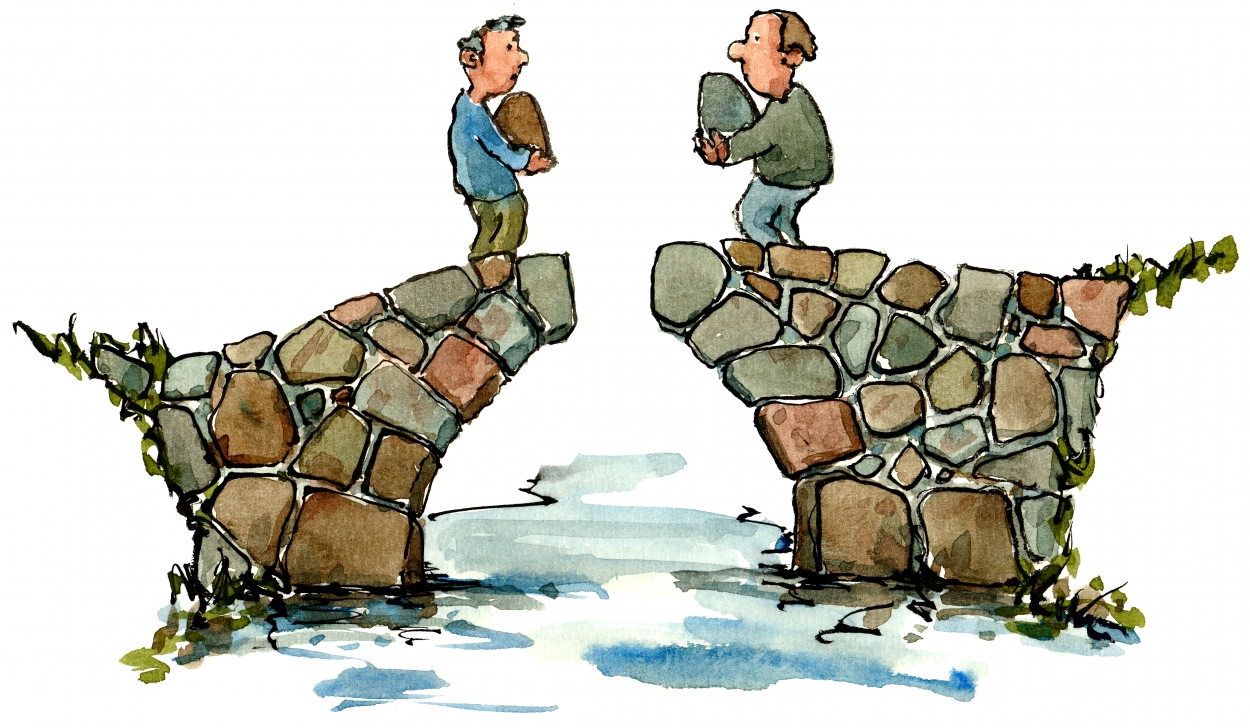 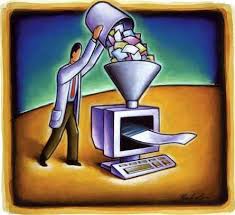 BIOPAMA Observatoires
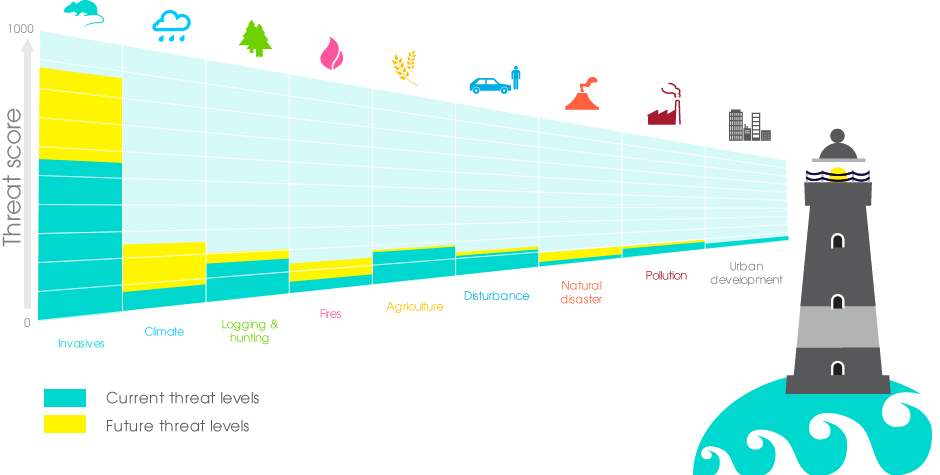 Facilitateurs / Éclairage pour la prise de décision
BIOPAMA – Observatoires – RIS – Flux d’information pour fournir des réponses
Observatoires -RIS
Autres informations sur la conservation
la gestion et la gouvernance
_
Observatoires et autres sources
AP/ ETATS
Collecte et validation
Auto-évaluation + autres informations
Aire protégée
Fournisseur d'informations
Consommation en matière de planification, de suivi et d'évaluation
Catalyseur de plaidoyer et lobbying.
Partager
Flux d’ Information
Partager
Sécurisation et analyse
Action
Justification
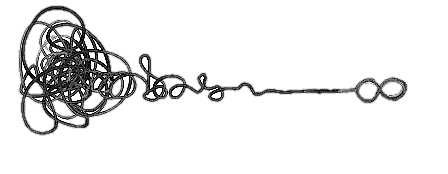 Des méthodes et des outils pour récolter et organiser l'information
Organiser pour une compréhension commune des problèmes à résoudre et des solutions à adopter
Structurer en fonction d'une approche axée sur les résultats et d'une approche proactive de l'établissement des priorités et de la prise de décision.
Consolider le système de planification, de suivi et d'évaluation
Soutenir les observatoires BIOPAMA dans la collecte des information pour l'amélioration de l'efficacité de la gestion des AP et des réseaux d'AP
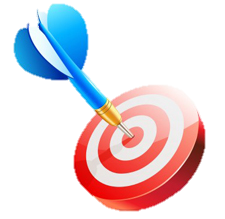 Interventions orientées résultats
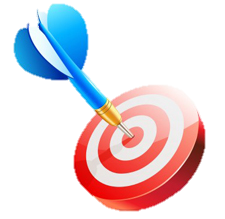 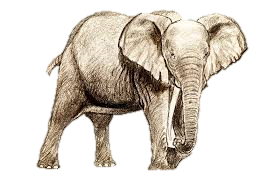 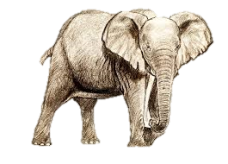 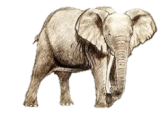 PLANIFICATION - SUIVI - EVALUATION
RAPPORT
GESTION EFFICACE DES AIRES PROTÉGÉES
IMET/Autre
STRATÉGIE RÉGIONALE
PLAN NATIONAL 
PLAN DE GESTION ET      AMÉNAGEMENT
PLAN OPÉRATIONNEL ANNUELLE
IMET OU AUTRE OUTIL
CONTEXTE D’INTERVENTION
Action
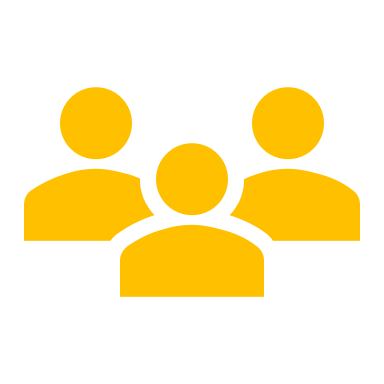 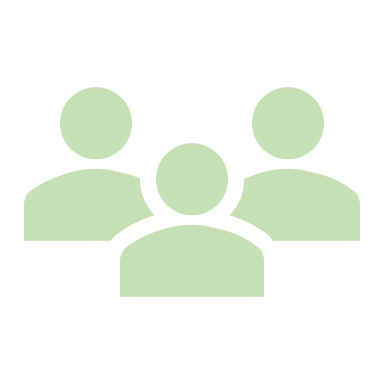 SUIVI
Structuration et organisation des informations existantes et à acquérir
Production de information
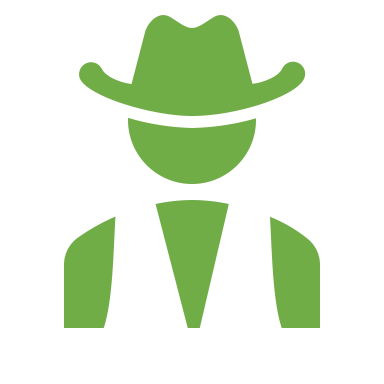 PLANIFICATION
Approche orientée résultats
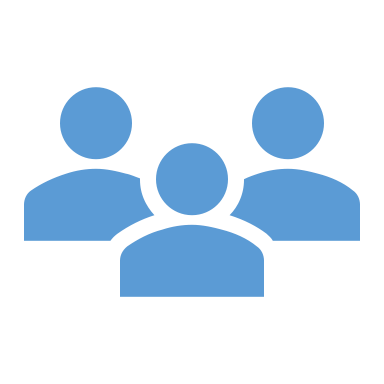 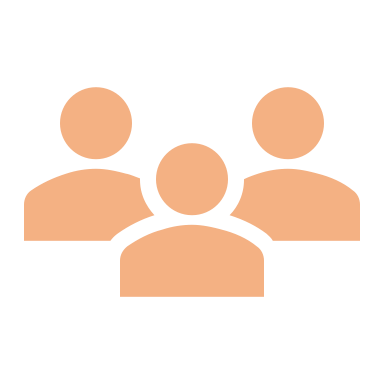 PTF
Équipe GAP
CAMPAGNE IMET OU AUTRE
DSS - Aide  à la decision
DÉCISION
COACH
Analyses de information
ONG’s
Communauté
EFFICACITÉ DE GESTION
PRISE des
DÉCISIONS
PENSEE CRITIQUE
Informations organisées et structurées
Système Planification, Suivi & Evaluation  Étapes du processus
Approches, Méthodes et Outils
 Résultats (effets & impacts)
RESOLUTION des PROBLEMES
Analyse
Décision
EVALUATION
PLANIFICATION - SUIVI - EVALUATION
NIVEAU AIRE PROTEGEE
SUIVI
Structuration et organisation des informations existantes et à acquérir
NIVEAU NATIONAL
GESTION EFFICACE DES AIRES PROTÉGÉES
RAPPORT
CAMPAGNE IMET OU AUTRE
IMET/Autre
CONTEXTE D’INTERVENTION
RAPPORTS
EVALUATION
ANALYSE DECISION
RESOLUTION des PROBLEMES
PRISE des
DÉCISIONS
PENSEE CRITIQUE
DSS
ANALYSES DECISIONS
EFFICACITÉ DE GESTION
ELEMENTS de:
PLAN DE GESTION ET      AMÉNAGEMENT
PLAN OPÉRATIONNEL ANNUELLE
PLANIFICATION
Approche orientée résultats
ELEMENTS de:
PLAN NATIONAL 
STRATÉGIE RÉGIONALE
Système Planification, Suivi & Evaluation - Approches, Méthodes et Outils -  Résultats (effets & impacts)
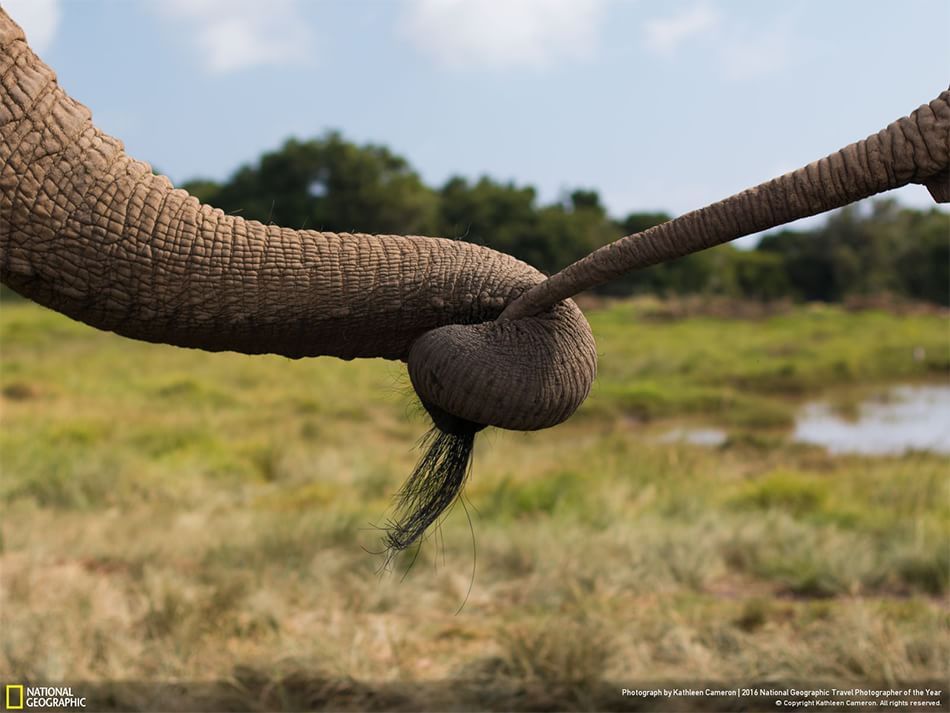 Merci de votre attention